ZAPRASZAMY DO UDZIAŁU W WYMIANIE MIĘDZYNARODOWEJ ZE SZKOŁĄ W LANGENHAGEN
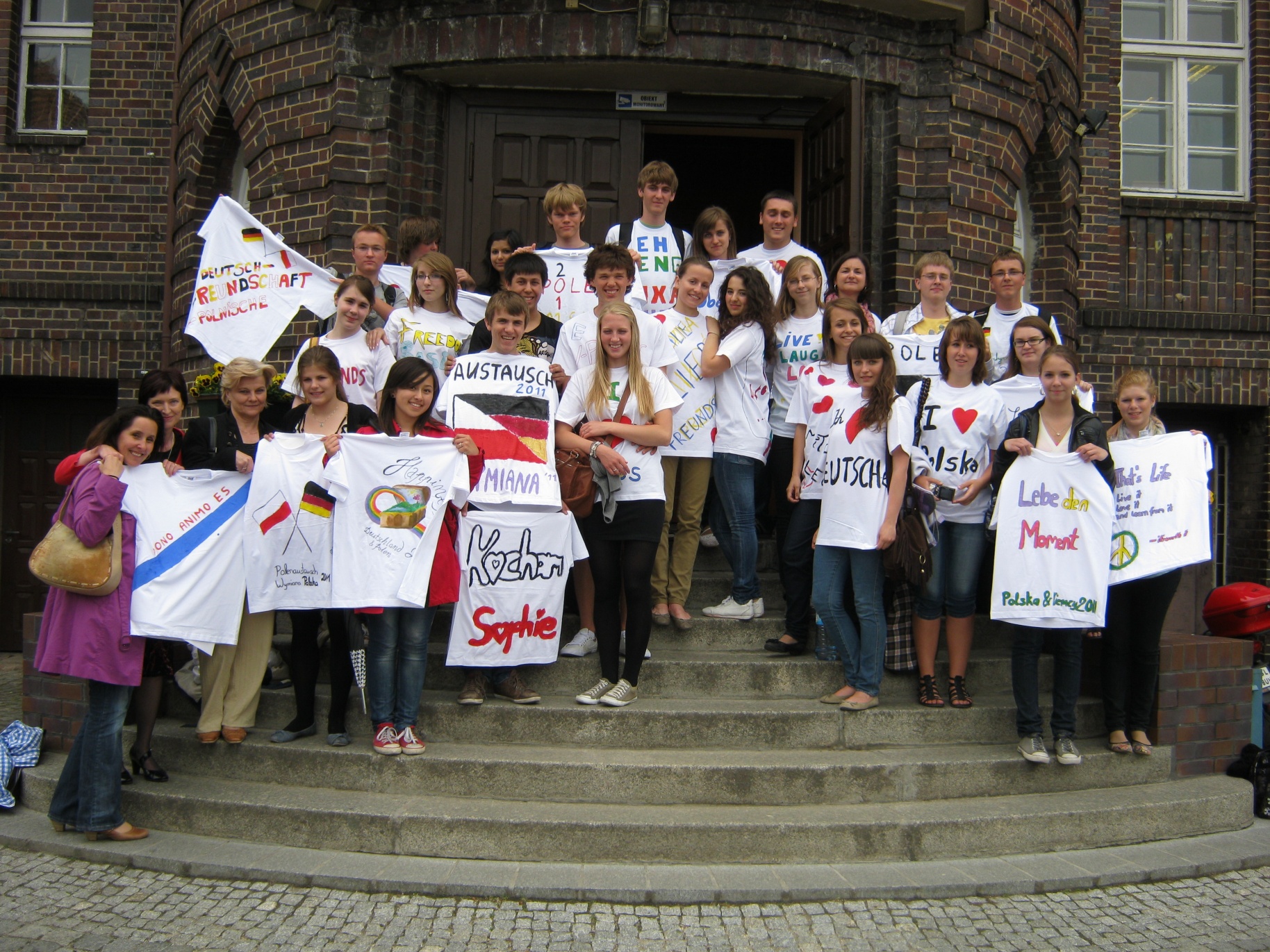 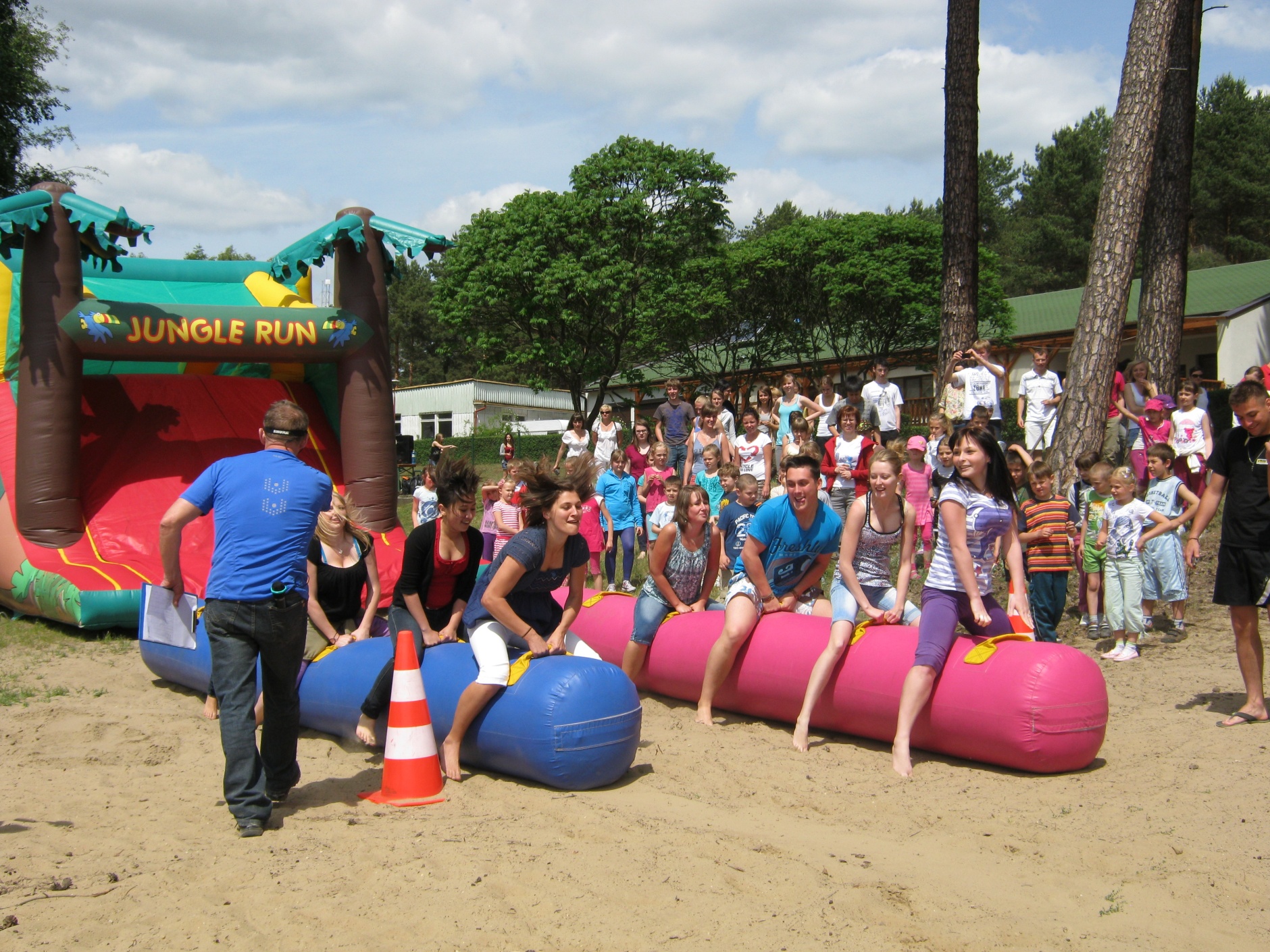 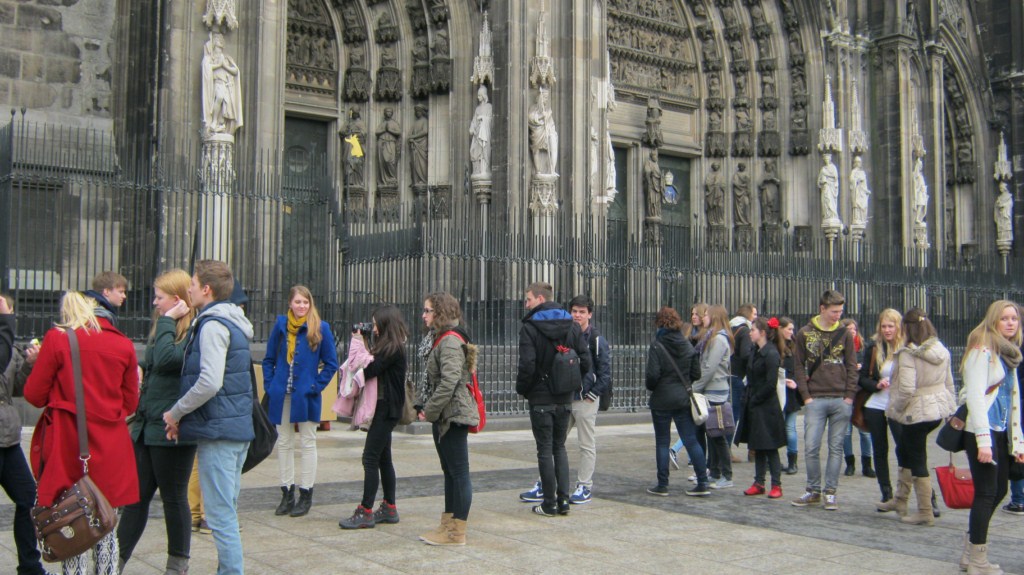 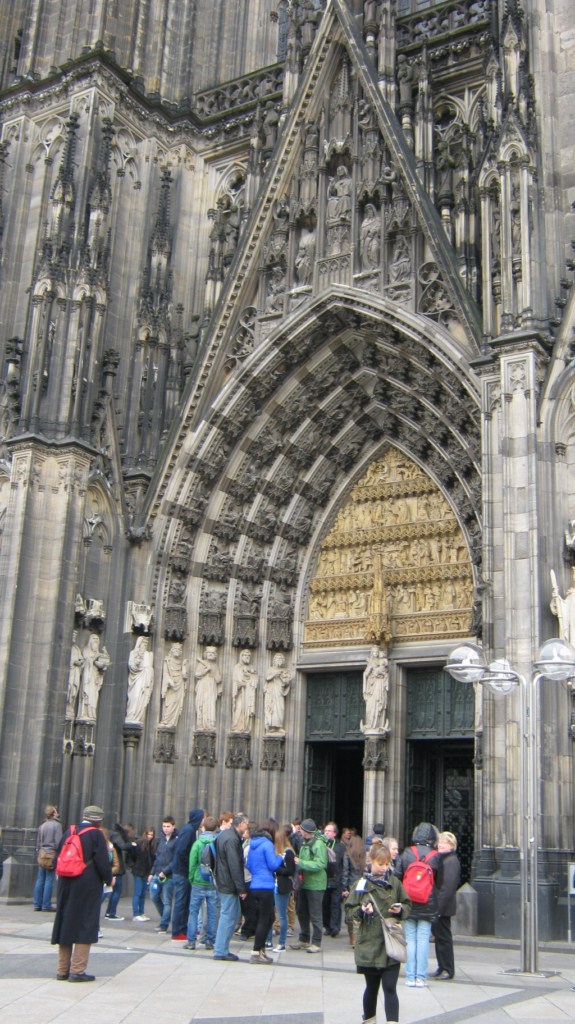 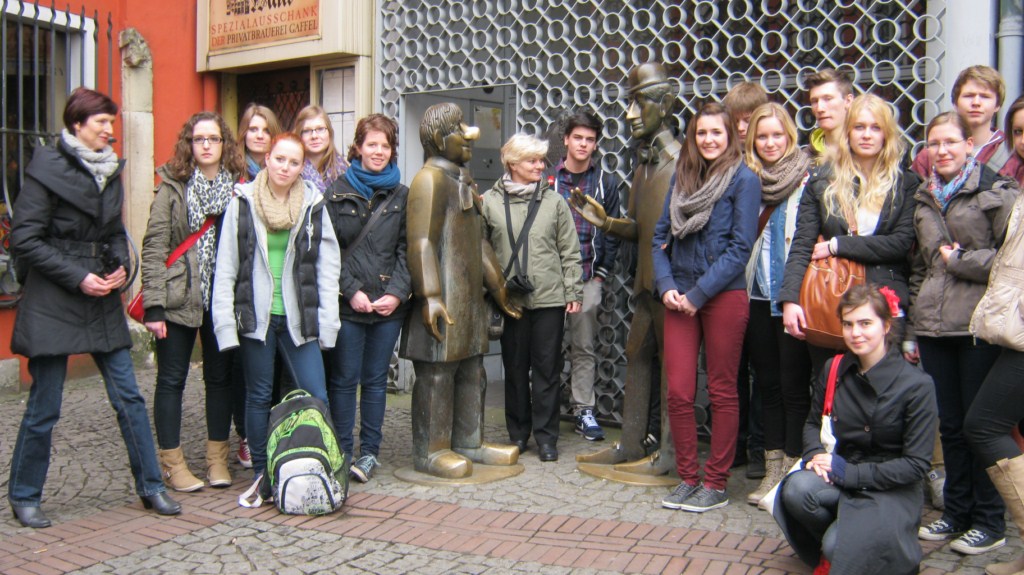 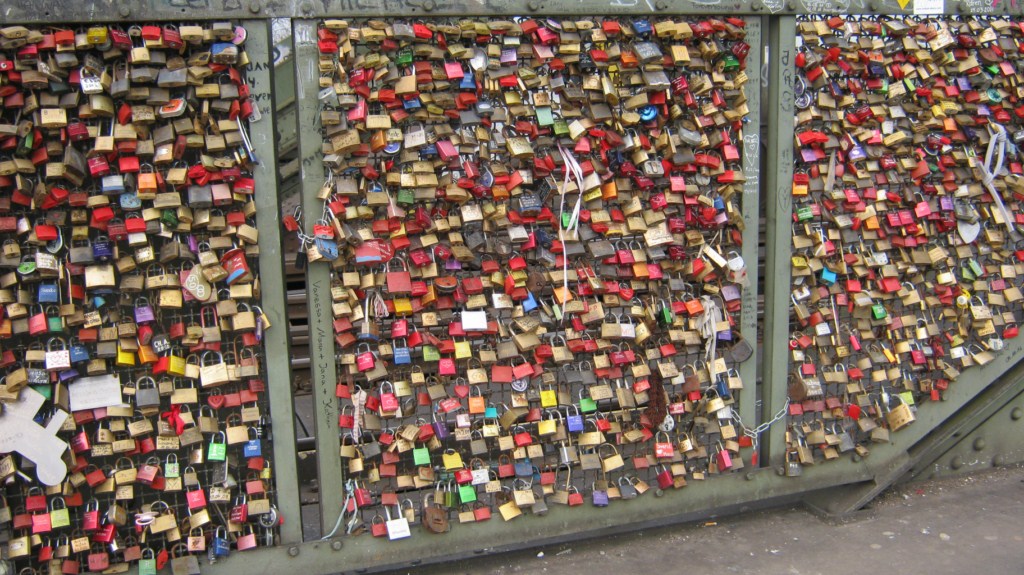 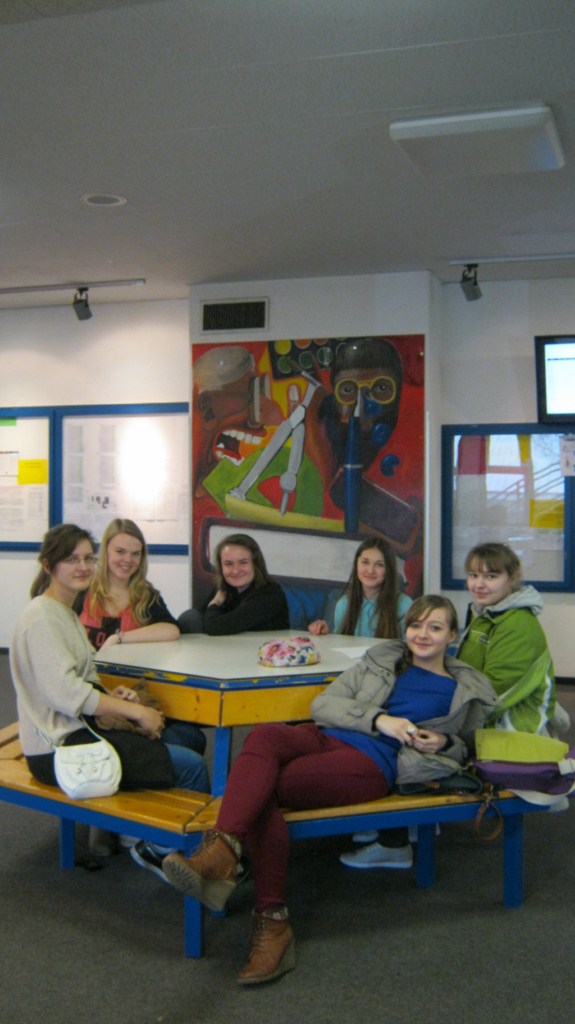 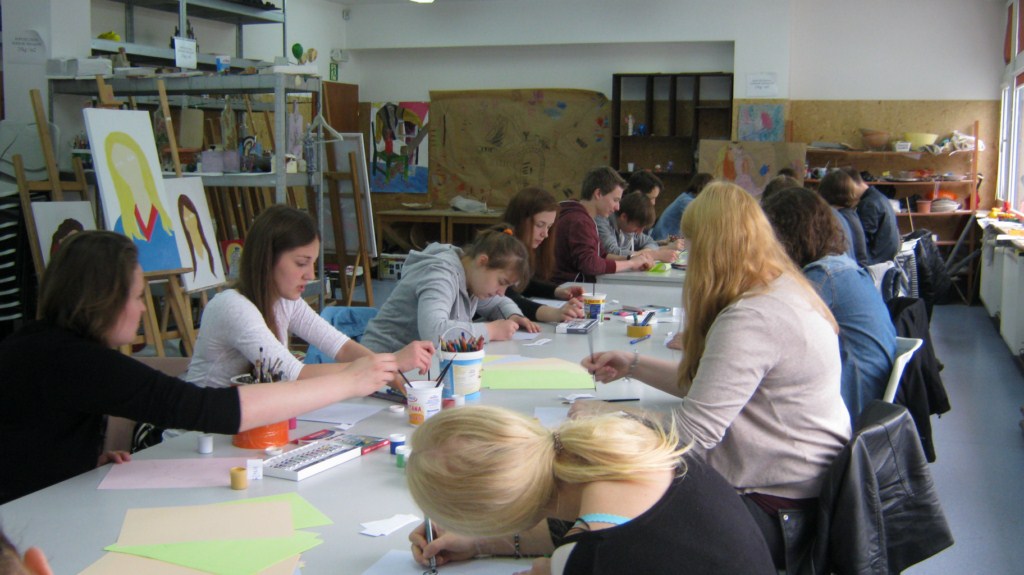 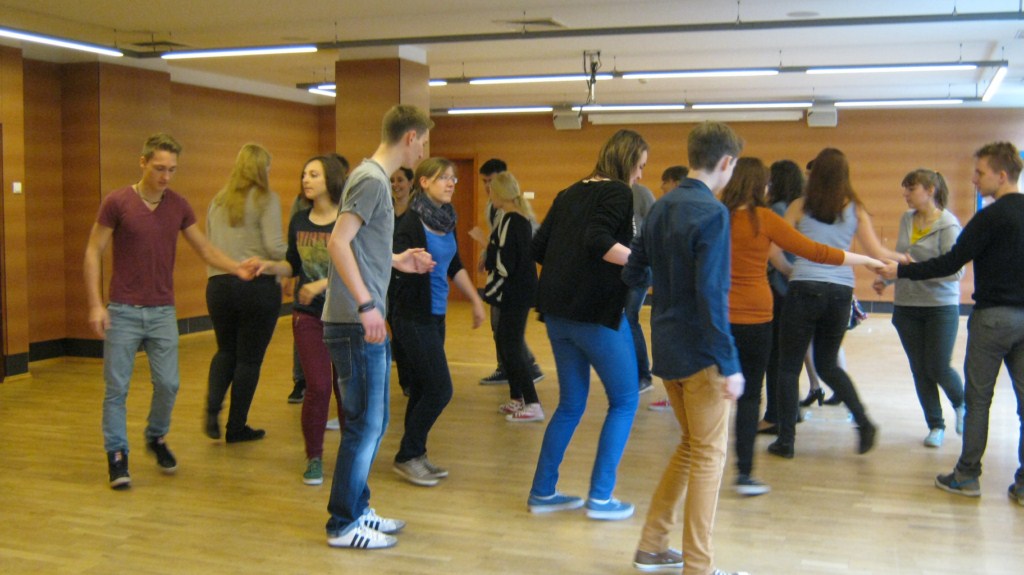 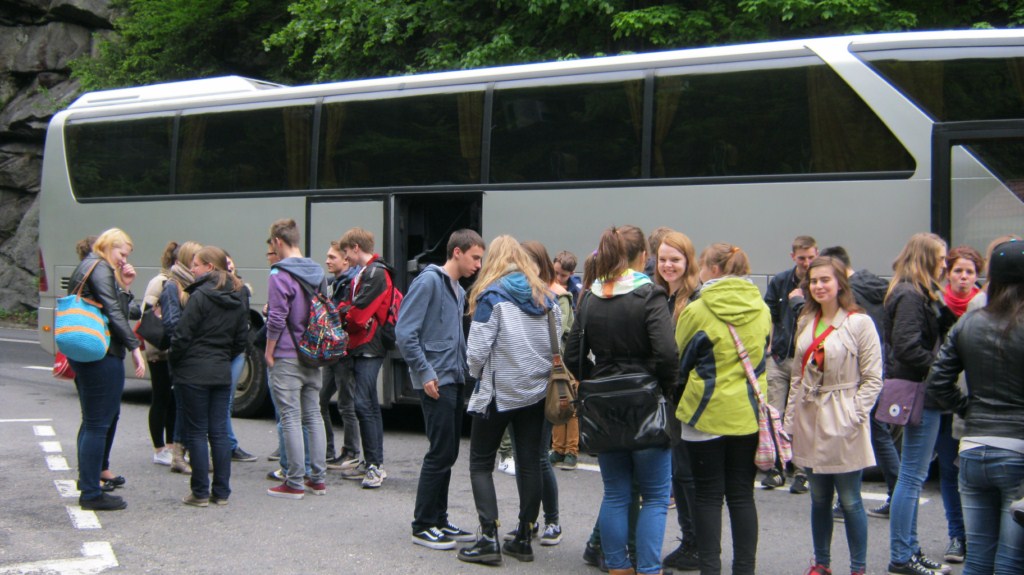 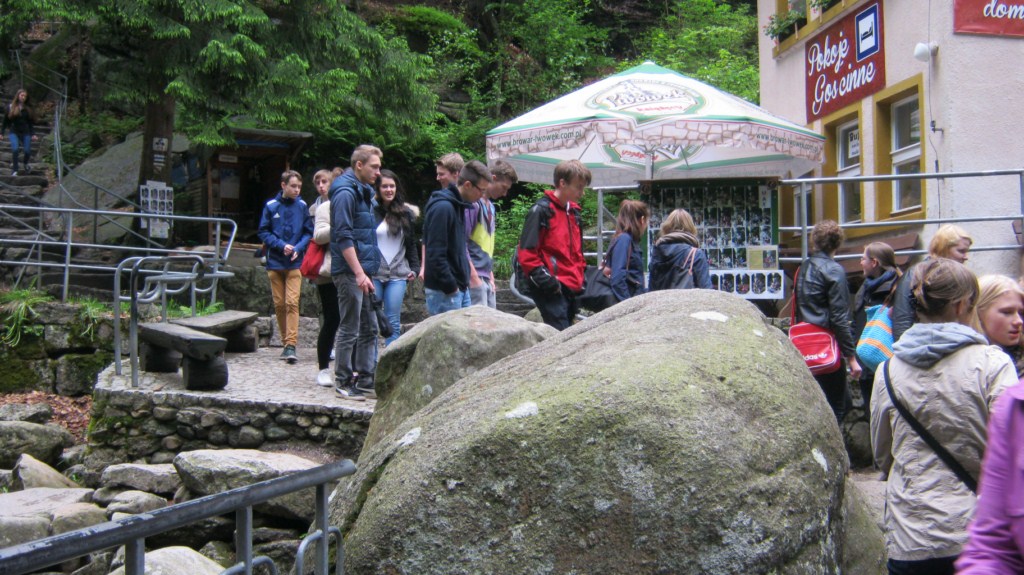 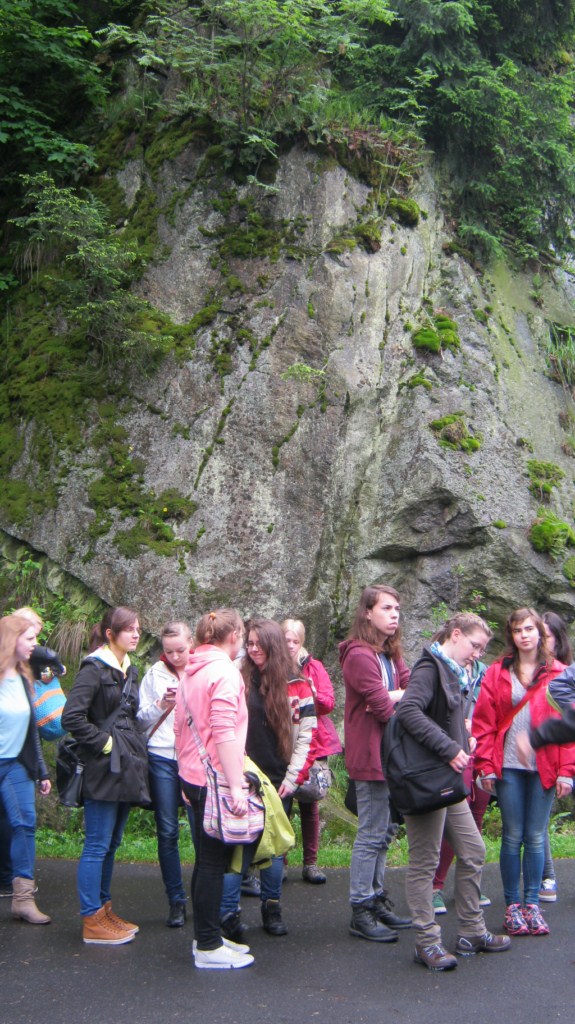 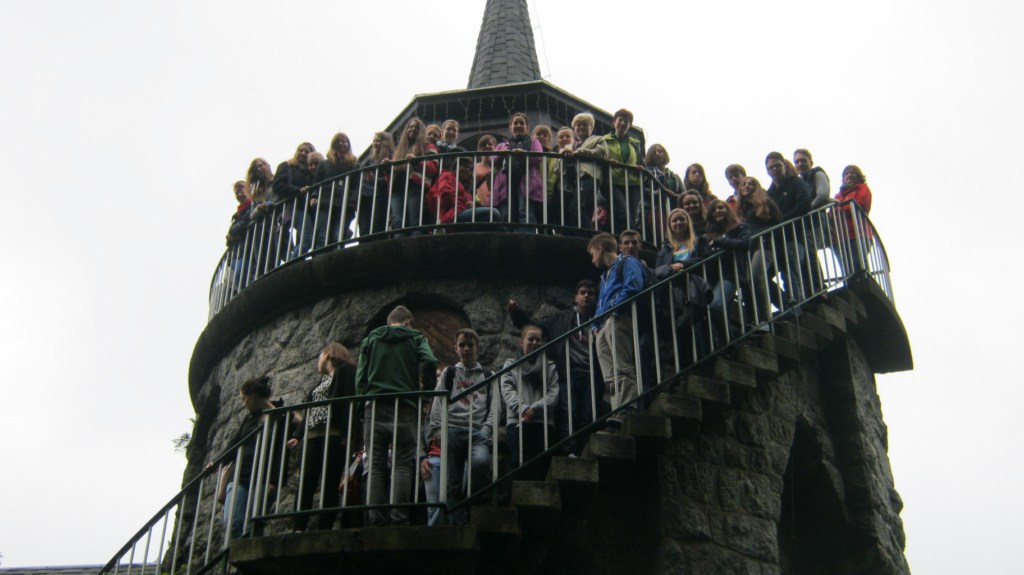 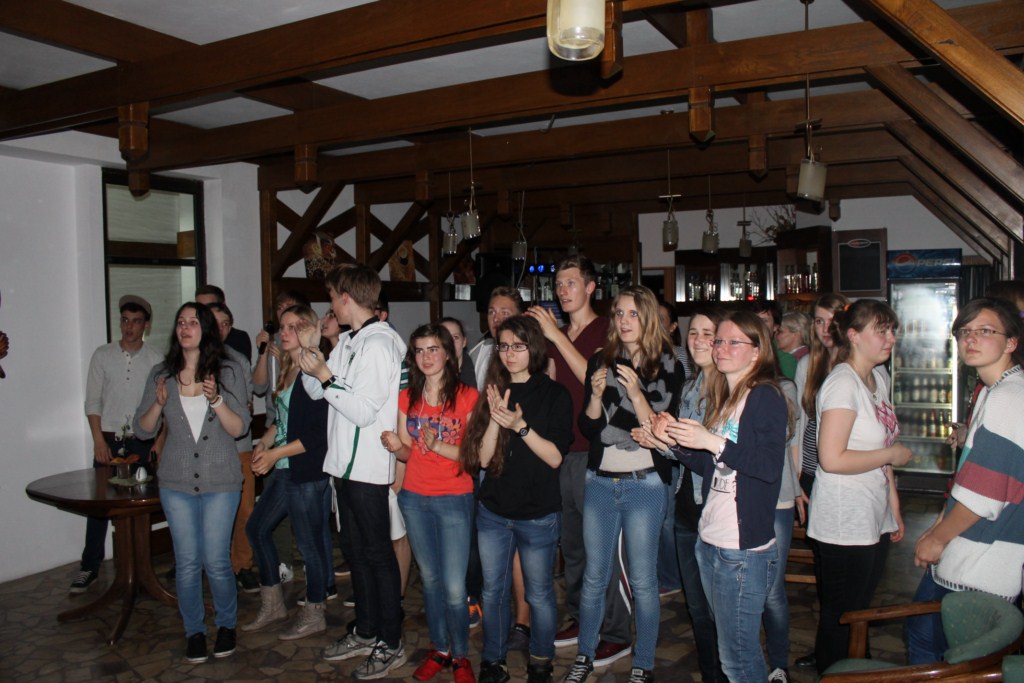 ZAPRASZAMY DO UDZIAŁU W WYMIANIE MIĘDZYNARODOWEJ ZE SZKOŁĄ W LANGENHAGEN